Alkyny
Definujte skupinu uhlovodíků zvaných alkyny:
Jsou to nenasycené uhlovodíky, které ve svém otevřeném uhlíkatém řetězci obsahují jednu trojnou vazbou.
NÁZVOSLOVÍ ALKYNŮ
K základu názvu uhlovodíku je přidáno zakončení  - yn (např.: ethyn, propyn…).
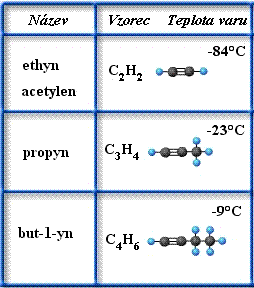 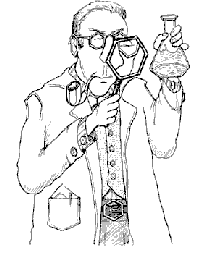 Tabulka 1.: Vzorce alkynů (ethyn až but-1-yn).
Popište fyzikální vlastnosti alkynů:
Fyzikální vlastnosti alkynů jsou podobné jako vlastnosti alkanů.
První tři alkyny (ethyn, propyn, butyn) jsou plyny.
Alkyny C5 – C16  jsou kapaliny.
Alkyny C17  a vyšším počtem uhlíkových atomů  jsou pevné, látky.
Popište chemické vlastnosti alkynů:
Alkyny jsou podstatně reaktivnější než alkany i alkeny a to díky tomu, že obsahují vysoce reaktivní trojnou vazbu.
Uveďte příklad adice na násobné vazbě v acetylenu:
HC ≡ CH    +    H2    →    H2C = CH2
ZÁSTUPCI ALKYNŮ
ETHYN (acetylen  HC ≡ CH )
Je to bezbarvý plyn etherického zápachu, má narkotické účinky.
Je vysoce hořlavý, hoří svítivým plamenem a ve směsi se vzduchem výbušný.
Skladuje se v lahvích označených hnědým pruhem.
Využití ethynu:
Používá se k autogennímu řezání a svařování kovů (teplota plamene směsi acetylenu a kyslíku  až 3300 °C).
Používá se jako výchozí surovina pro výrobu polyvinylchloridu (PVC) a dalších organických sloučenin.
Vysvětlete mechanismus reakce zvané SUBSTITUCE na
příkladu ethynu:
HC ≡ CH + 2Na  NaC ≡ CNa  +  H2
Oba atomy vodíku na molekule ethynu mají kyselý charakter (jsou snadno odštěpitelné).
Při reakci ethynu s kovem (např. sodíkem) jsou kyselé atomy vodíku nahrazeny atomy kovu (sodíku).
Tento typ reakce se nazývá SUBSTITUCE a vzniká při ní ACETYLID SODNÝ.
Vysvětlete co je to tzv. karbid a k čemu se používá:
Acetylid vápenatý (CaC2), neboli karbid vápenatý je důležitá průmyslová surovina, která se vyrábí reakcí uhlíku a oxidu vápenatého za vysoké teploty (2000 °C):
CaO  +  3C  →  CaC2  +  CO
Acetylid vápenatý je charakteristický tím, že při styku s vodou se rozkládá a uvolňuje ethyn (acetylen), který hoří svítivým plamenem:
CaC2 + 2H2O → Ca(OH)2 + C2H2
Před zavedením elektřiny sloužil karbid  ke svícení v acetylenových lampách, tzv. karbidkách (lucerny, světla motorových vozidel, pouliční lampy…).
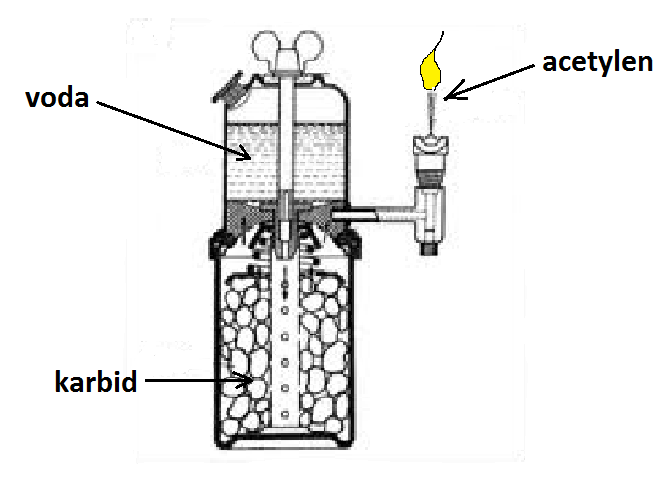 Obr. 2.: Acetylenová lampa, tzv. karbidka.